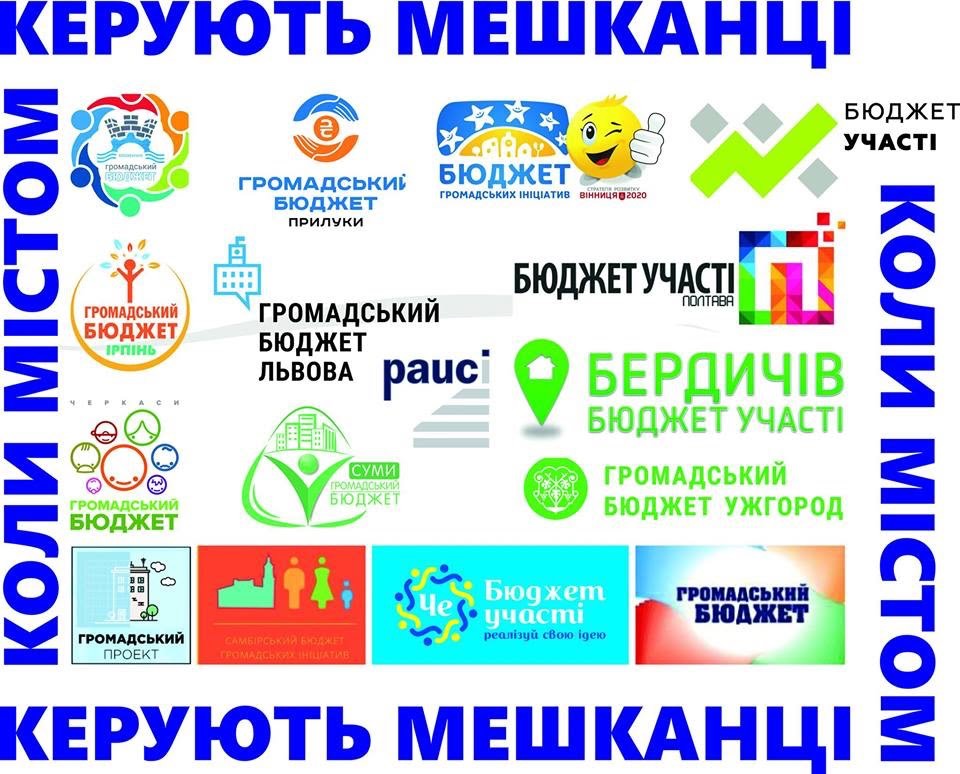 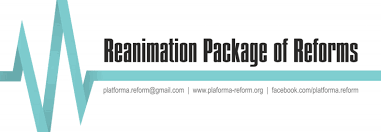 Э-Демократия в Украине: 
Зачем?
Киев, 28.05.2019
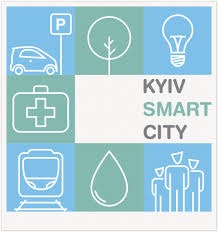 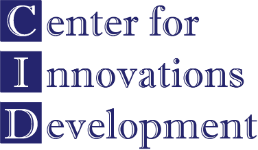 E-Democracy:  что это?
*форма общественных отношений, при которой граждане и организации привлекаются к “державотворенню” и государственному управлению, а также к местному самоуправлению путем широкого использования ИКТ в демократических процессах, что дает возможность: 

усилить участие, инициативность и привлечение граждан на общегосударственном, региональном и местном уровнях к публичной жизни

повысить прозрачность процесса принятия решений, а также подотчетность демократичных институций

улучшить обратную реакцию субъектов властных полномочий на обращения граждан 

способствовать публичным дискуссиям и привлекать внимание граждан к процессу принятия решений


*Концепция розвития электронной демократии в Украине (и План на 2020), КМУ, 8.11.2017.
E-Democracy and Democracy
Украина занимает среди 193 стран-членов ООН
86 место
vs.
32 место
+ 6 пунктов
+ 45 пунктов вверх
 после 2014
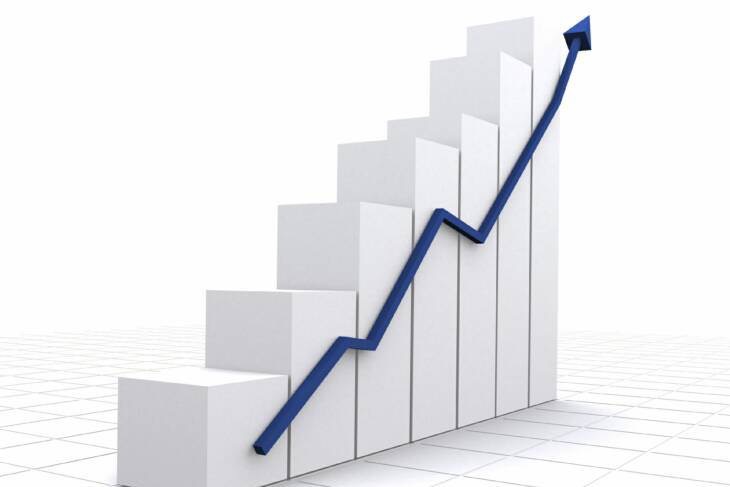 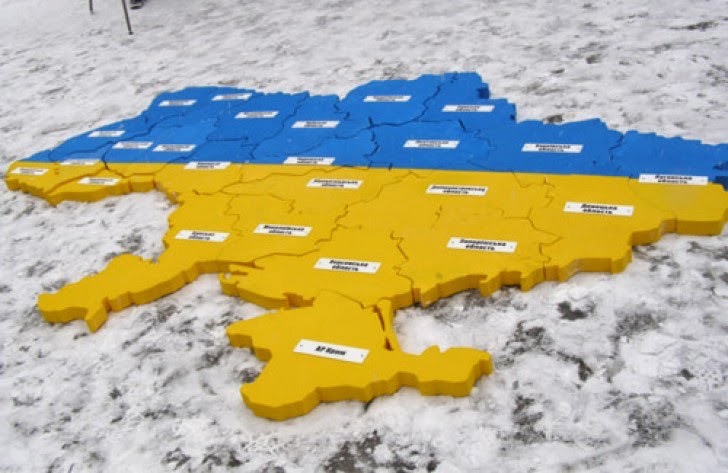 E-participation Index of UN
75 position
32 position
Е-іnformation
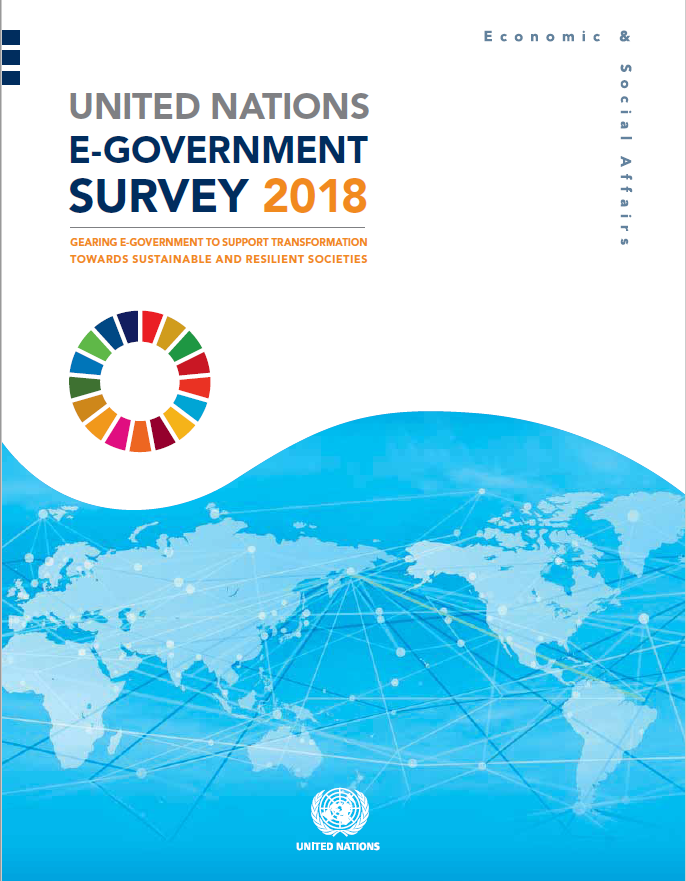 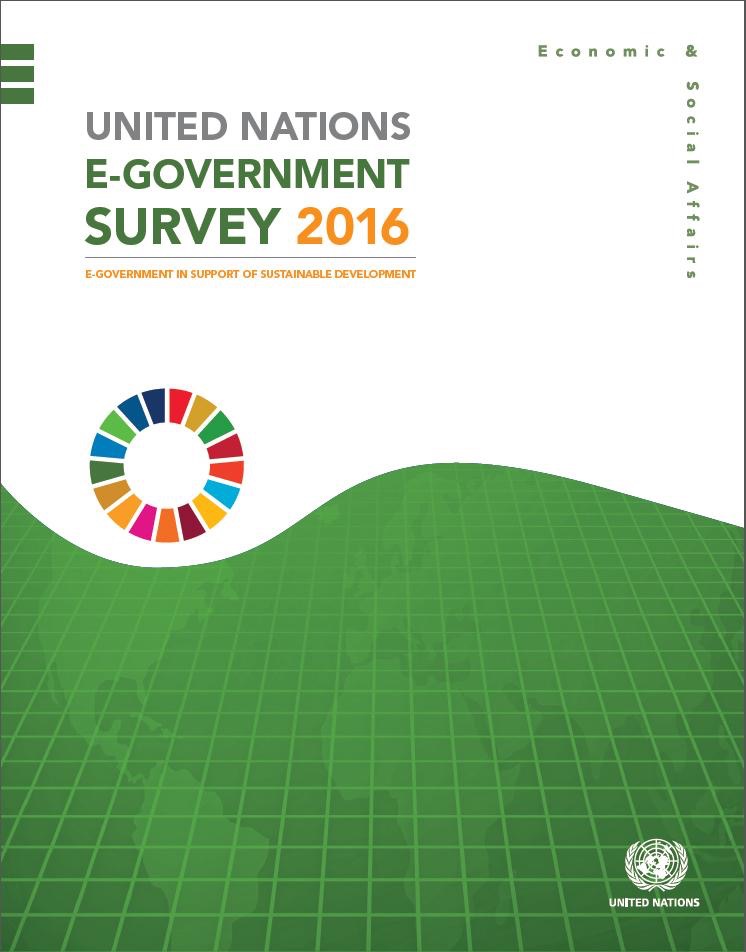 77 %
63 %
Е-consultations
84 %
65 %
E-participation in decision-making
43 %
82 %
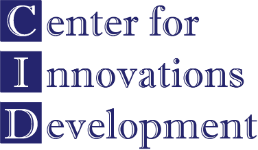 (e-petitions,  participatory budgets)
The National Study of E-petitions(2015-2018*)
~ 60 % of cities have been already introduced 

+12% of cities are planning to introduce 

~30 000 were published in the cities

~ 30% have been implemented
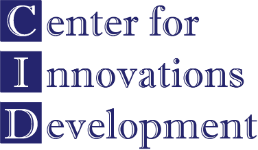 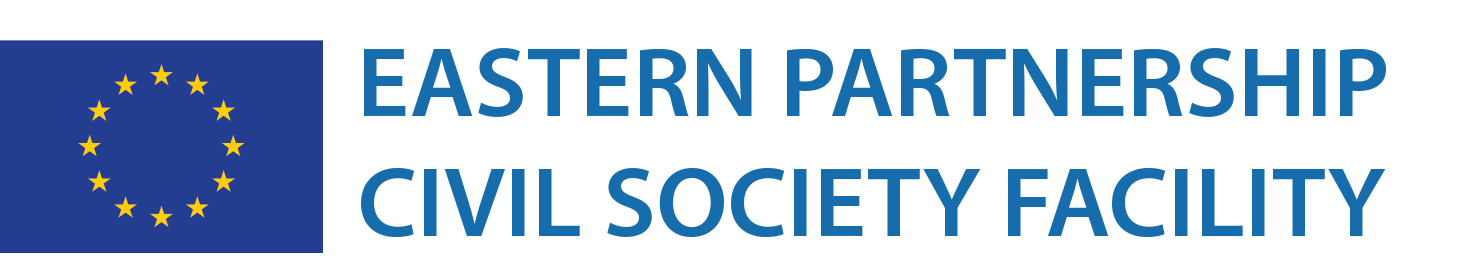 * Data as of 01.06.2018
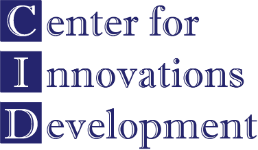 Boom of Participatory Budgeting 
1+ BLN HRN 
1+ MLN involved citizens
150+ Cities 
(implemented during the last 3 years)
50+ Amalgamated hromadas 
(during the last 1+ years)
1 Regional/oblast PB (model of the National PB?)
Which Model of PB has to be implemented in Ukraine?
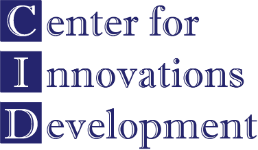 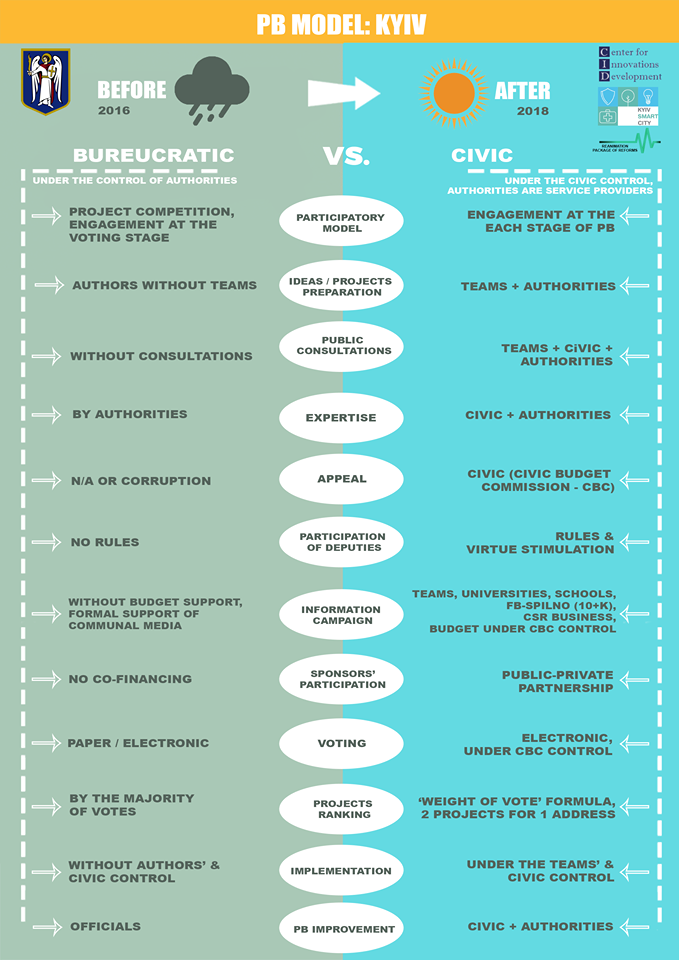 Development of PB
In Kyiv
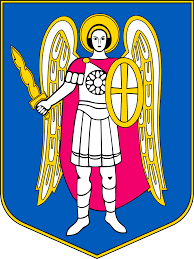 e-Democracy in UA
Україна займає серед 193 країн-членів ООН
vs.
86 місце
32 місце
+ 6 сходинок
+ 45 сходинок вгору
 після 2014
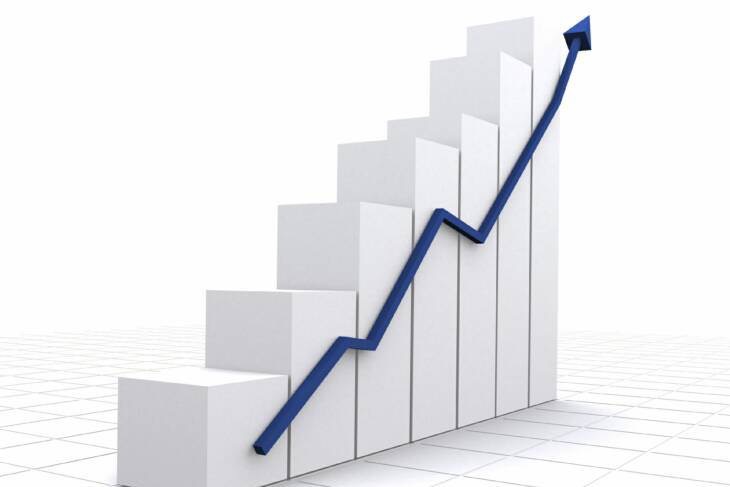 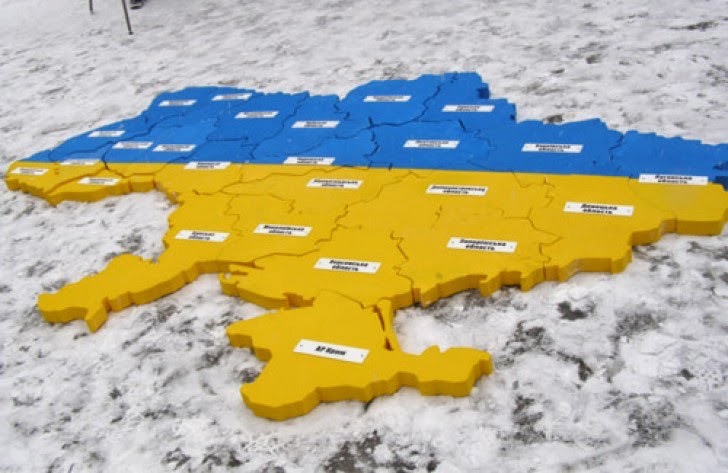 Э-демократия: нац.политика (впервые!)
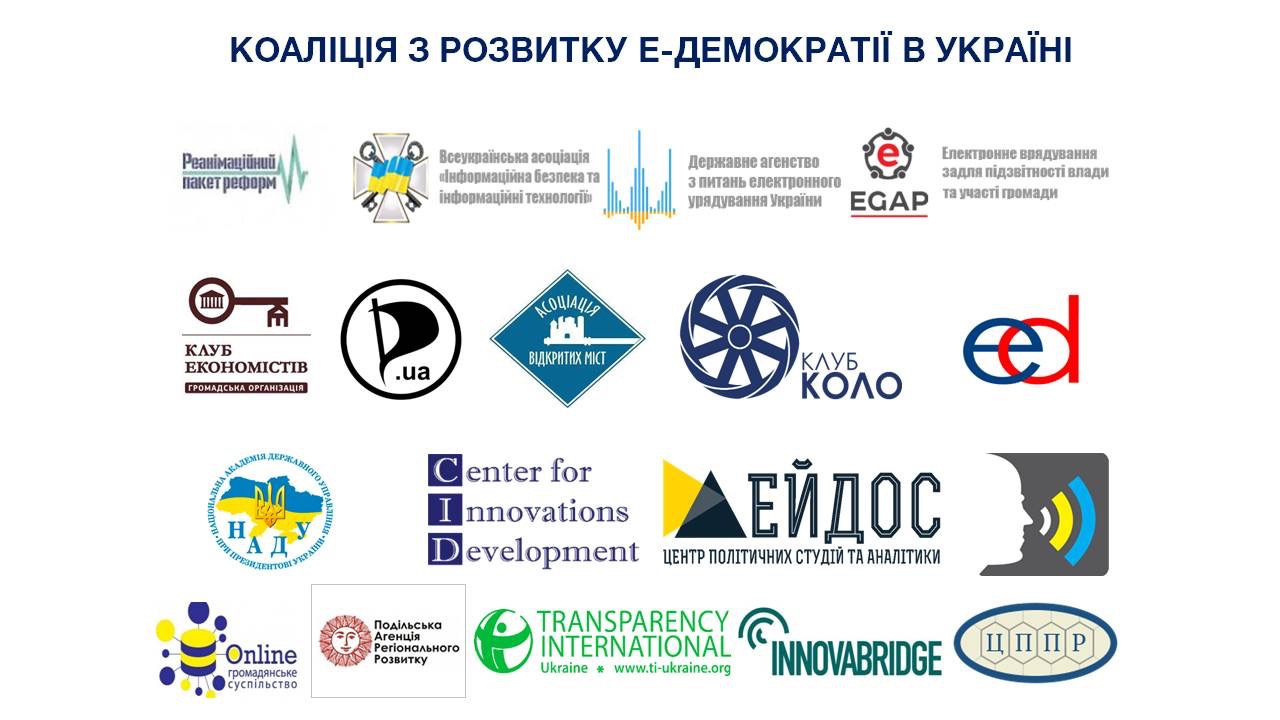 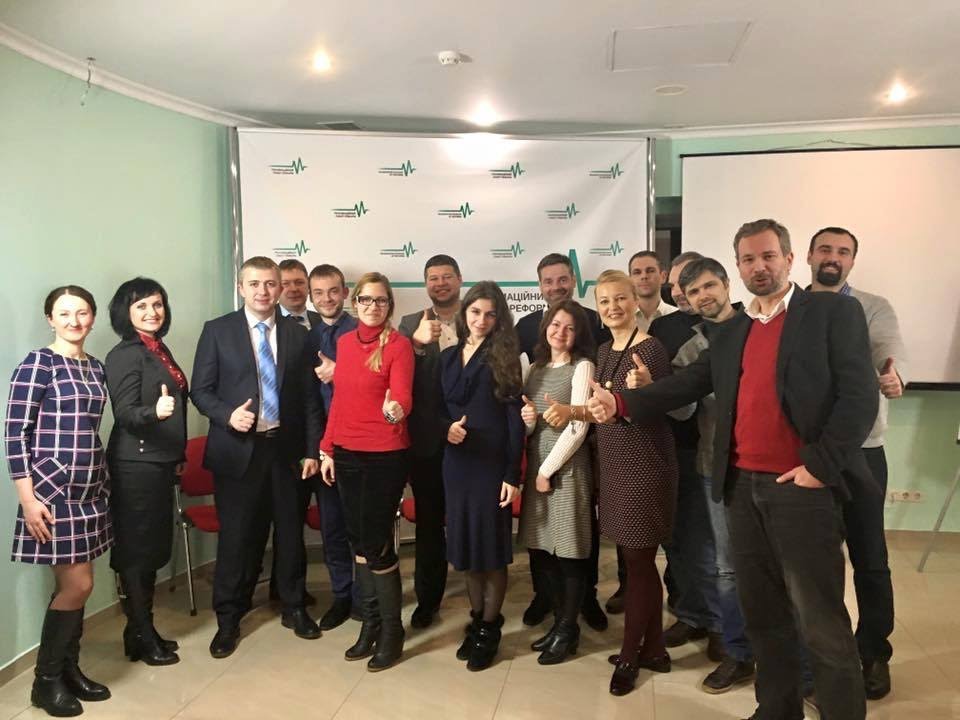 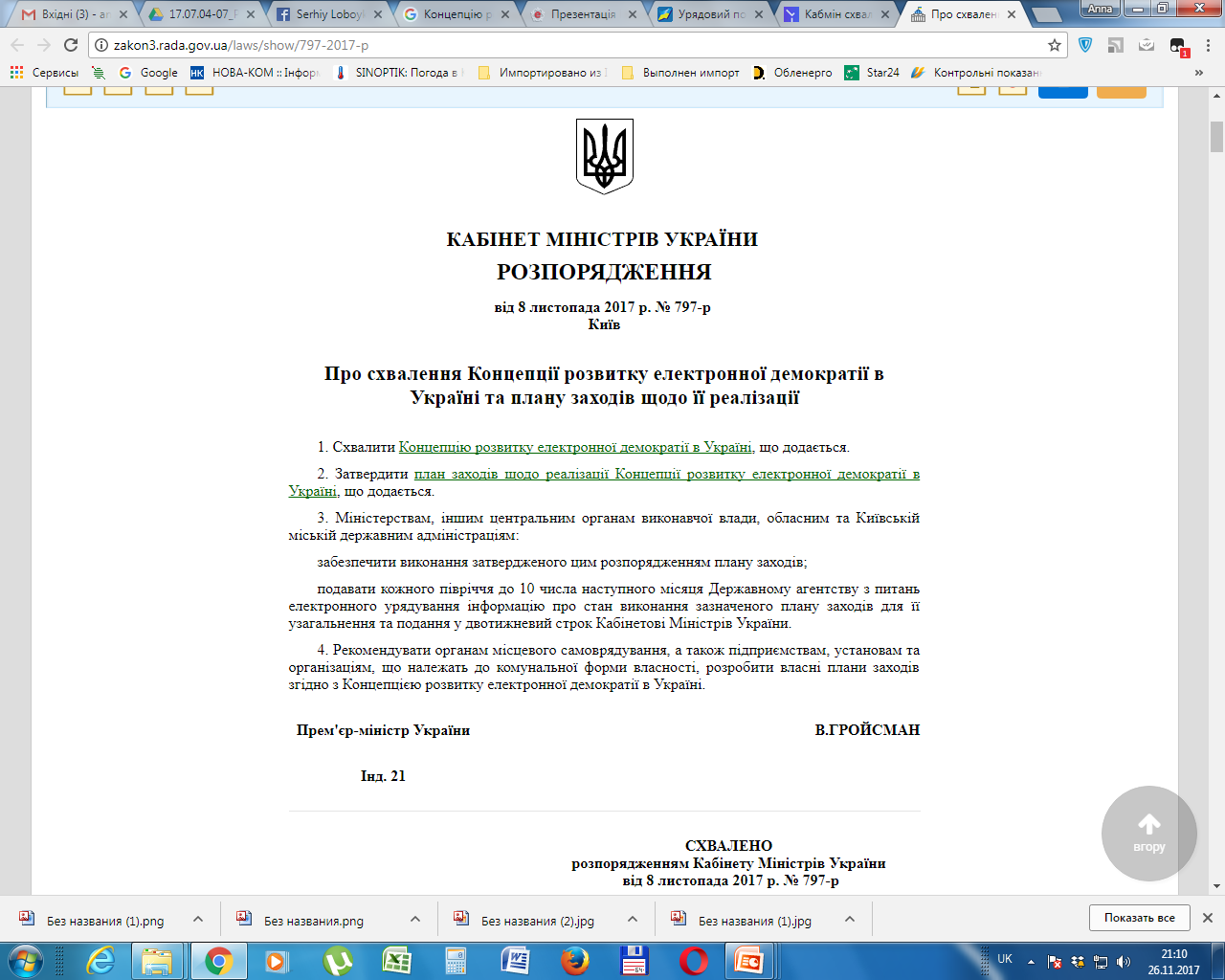 2017
(громадськість 
+ 
Уряд)
Громадські обговорення, у т.ч. онлайн
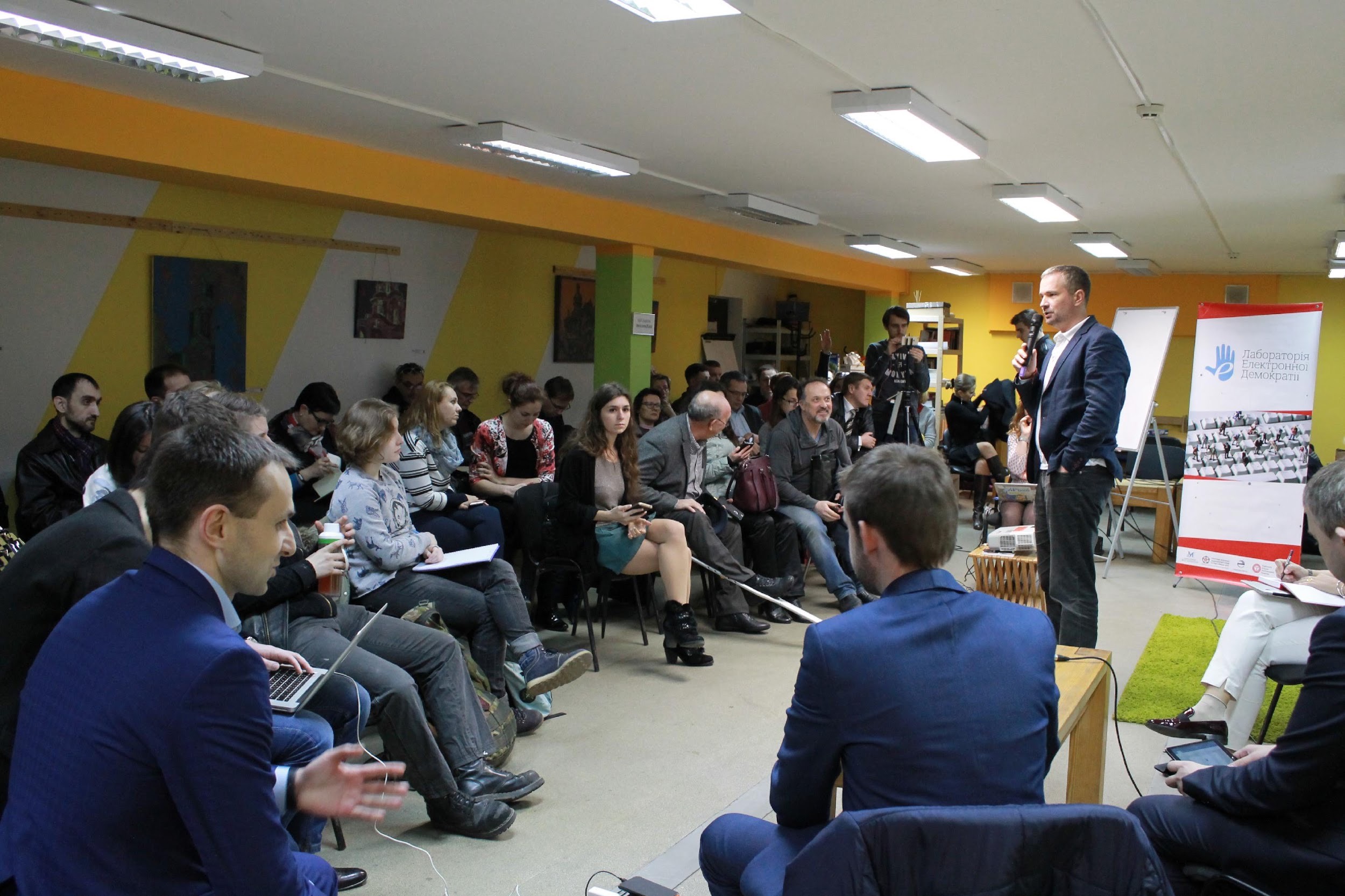 КАРТА Э-СЕРВИСОВ В ОБЛАСНЫХ ЦЕНТРАХ И СТОЛИЦЕ УКРАИНЫ (ИСТОЧНИК: СПРАВОЧНИК ИНСТРУМЕНТОВ Э-ДЕМОКРАТИИ АВМ, ЦРИ)
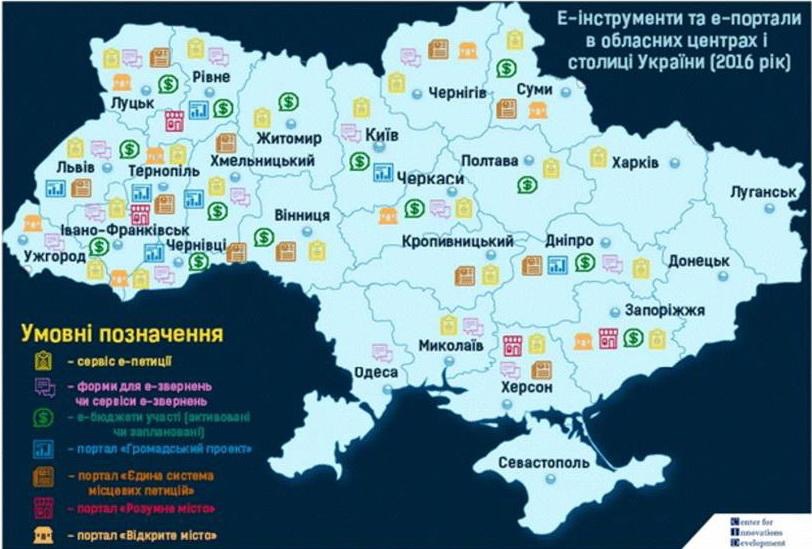 УЧАСТНИКИ ИССЛЕДОВАНИЯ ОМС, 2017 год
Кропивницький
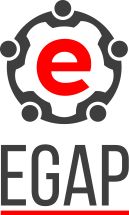 151 ОМС получили анкеты
 
дали ответы:

68 глав ОМС 
27 модератора 
2000+ пользователей
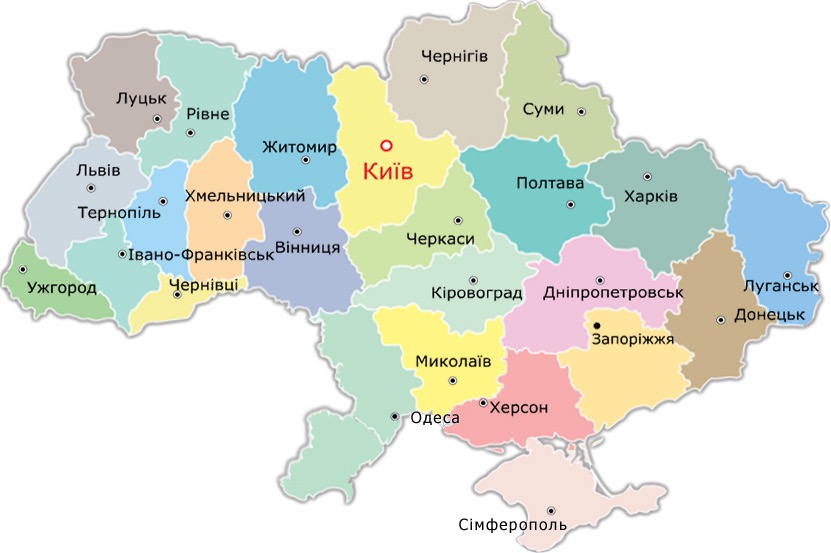 7
6
4
2
2
10
6
1
7
1
6
2
4
6
2
1
4
4
2
8
3
1
4
2
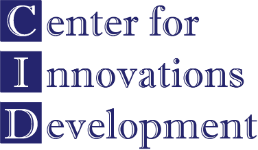 Результаты анкетирования: ЗАИНТЕРЕСОВАННЫЕ В ВВЕДЕНИЕ ЕДИНОЙ ПЛАТФОРМЫ Э-СЕРВИСОВ
ГЛАВЫ ОМС
МОДЕРАТОРЫ
ПОЛЬЗОВАТЕЛИ
59
~90%
~98%
Национальный Банк ІТ-решений
платформа онлайн-взаимодействия ОМС для
поиска, оценки и выбора лучших ІТ-решений для громад
(исследование 100% городов и 70% ОТГ)
350+ 
сервисов 
э-демократи та э-правительства
70+
ІТ-разработок
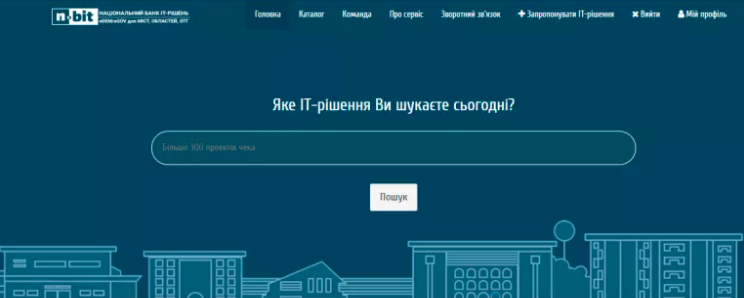 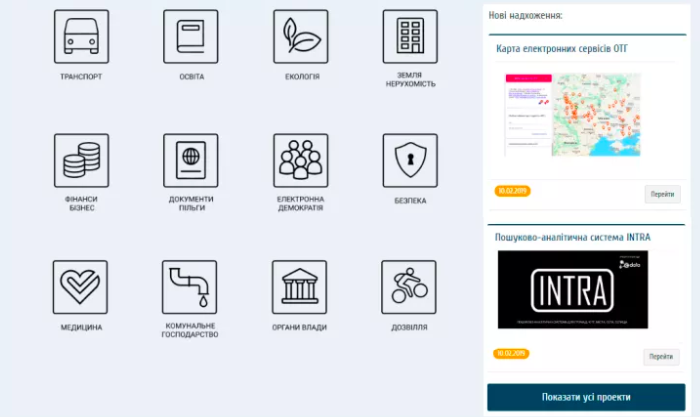 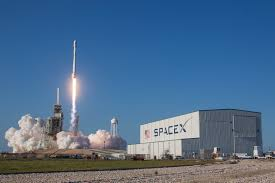 За какой моделью громады/города будущее?
ВЛАДА
САМОУПРАВЛЯМЫЙ ГОРОД - КОВОРКИНГ
ГОРОД
В-1.1: ЧИНОВНИЧЬЯ
В-2: ОБЩЕСТВЕННАЯ, еDem
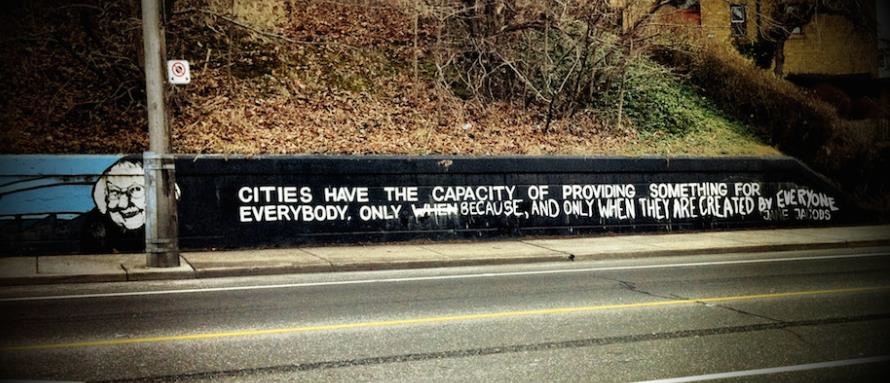 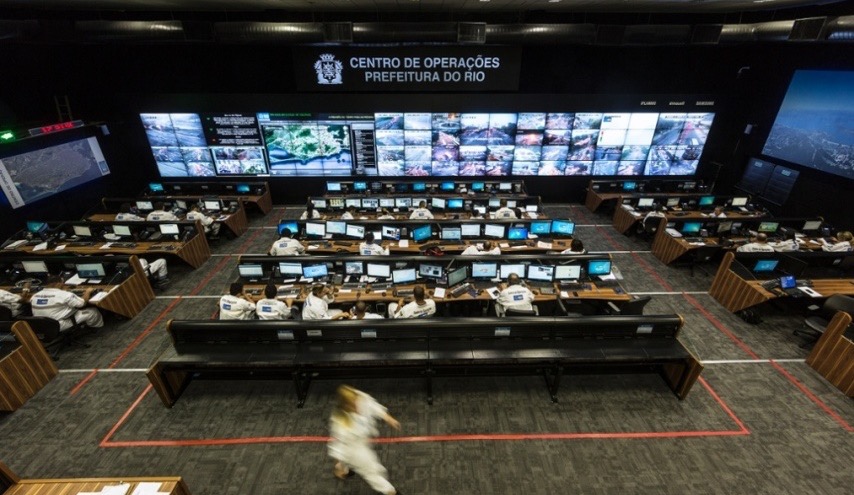 Достаточно ли этого для SmartCity?
1. IT, IT… 
2. BIG DATA
3. Open DATA
RIO OP center
ЧТОБ создать изменения, которые нам нужны...
ГРАЖДАНЕ
ДОВЕРИЕ
ГОРОДСКАЯ ВЛАСТЬ
БИЗНЕСС
Состояние развития Э-Демократии в Украине
посля Майдана, 2017-18 :
уровень доверия украинцев:
к власти - 10% центральной, 20-30% местной*
50+% к NGO и волонтерам* 
10-20% украинцев заинтересованны присоединяться к общественной активности, но лишь 30-40% нашли свою ОО**
50-70% городов заинтересованны в:
интегрированной платформе э-демократии
э-консультациях
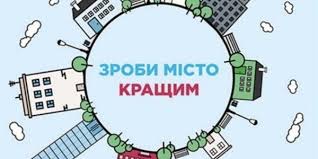 Дані досліджень (2017): 
*International Republican Institute, USAID
**PACT, USAID
***Center for Innovations Development, EGAP/EEF
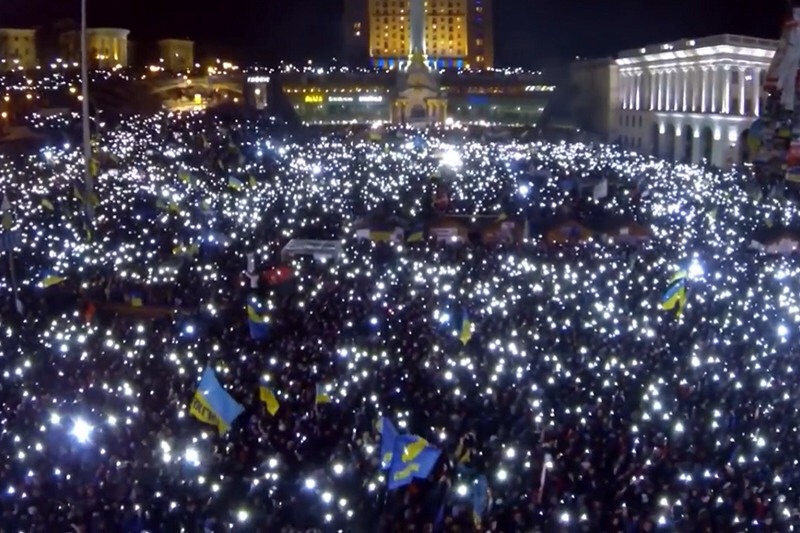 Состояние развития Э-Демократии
посля Майдану, 2017-18:
Украина среди 193 стран-членов ООН
Democracy: 86 место (+6)
E-Democracy: 32 место (+45)
Открытые данные, э-Обращения, э-Петиции - вместо уличных протестов?
Участие (2017): 80% общин, 
1+ млн граждан (Киев=40%)
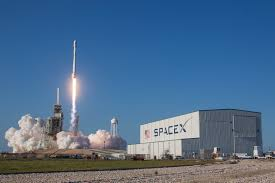 Общественный бюджет = революция самоуправления?
Участие (2017): 20% общин, 
0,5+ млн граждан (Киев=30%)
ПЛАНИРУЕТСЯ на НАЦИОНАЛЬНОМ УРОВНЕ (ВГБ)
E-Democracy & Democracy
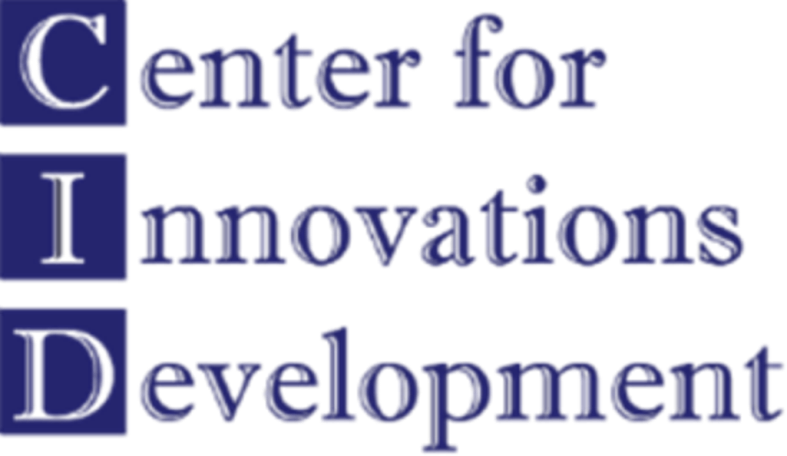 x2
2 млн активных пользователей
(не считая соц. сетей)
x2
2019
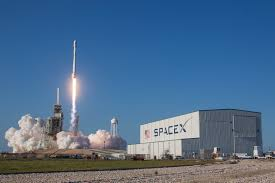 Партисипация: общественный бюджет, консультации
ЗУ: э-обращения, петиции, 
открытые данные
2014	                 2016	                    2018
*Е-Democracy



Democracy
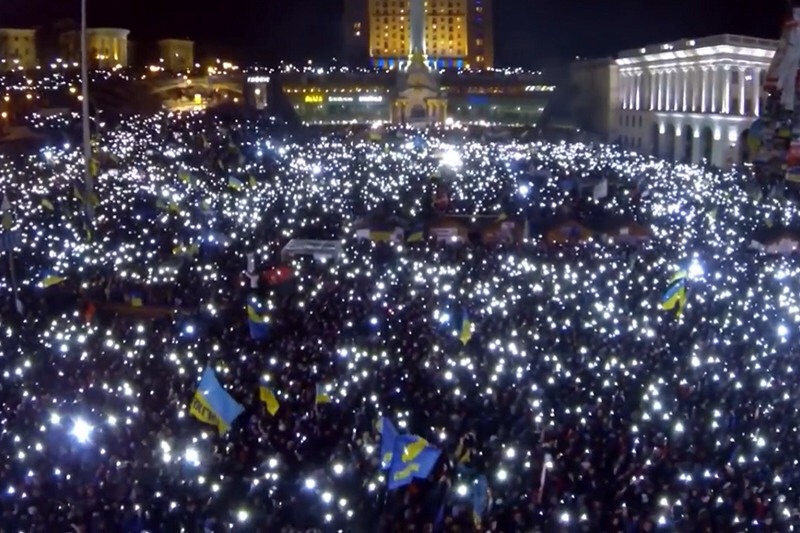 * E-participation Index, ООН, 2016-2018 гг.
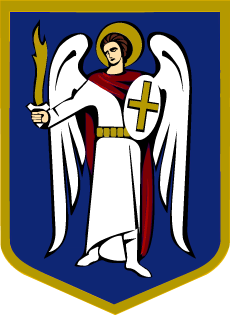 Киев: впервые в Украине касательно Петиций
- 100% ответов подписует Гордской глава - Ежемесячный отчет Ради (на сайте), еженедельный дайджест всем пользователям сервиса, 
оперативное информирования (в ФБ - СПІЛЬНО)
- Постоянное совершенствование Положения (уже 3.0)
- Внедрение планов мероприятий от Власти по реализации успешных (по согласованию с Авторами)- Готовиться версия 3.0 сервиса, в т.ч. развития участия:
привлечение сторонников к объединению с авторами в команды, 
автоматизация общественного контроля + диалогу Власть+Общественность
интеграция с другими сервисами э-дем и их аудиториями
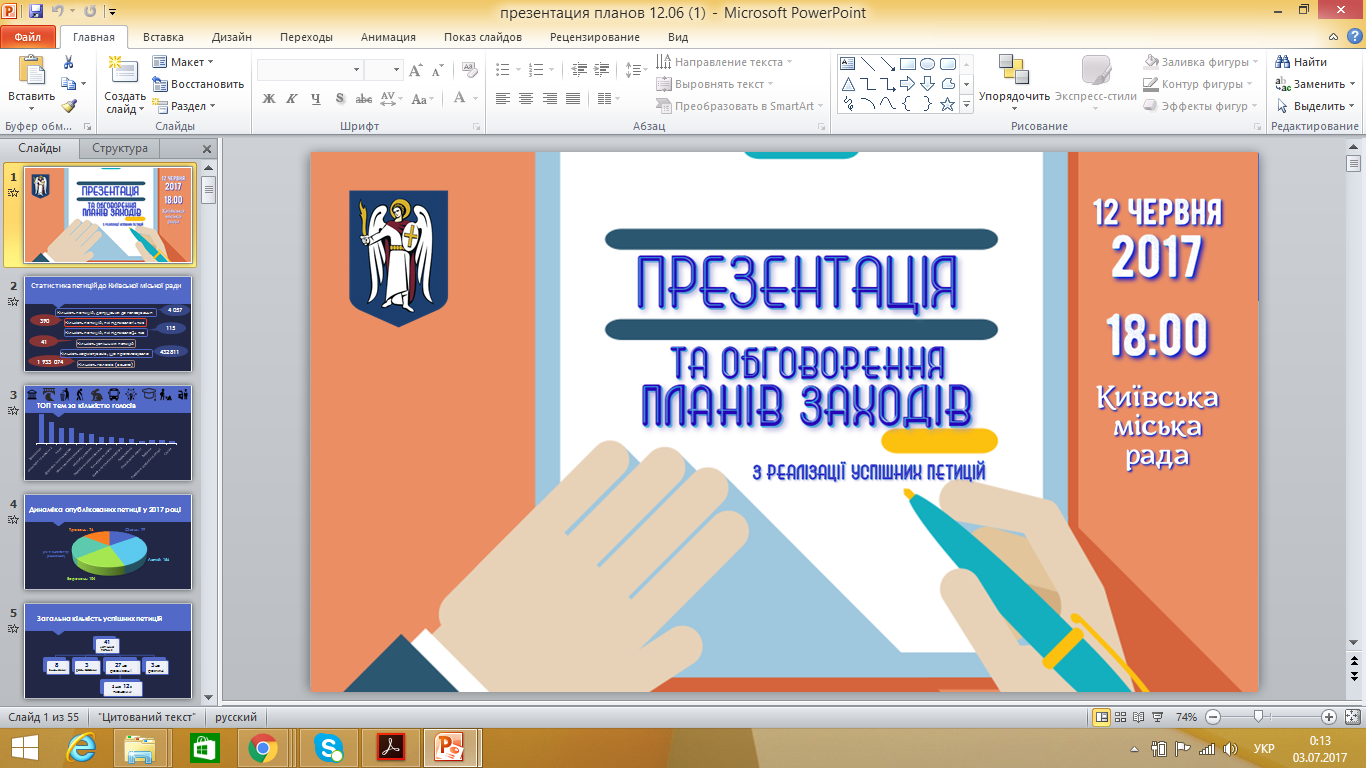 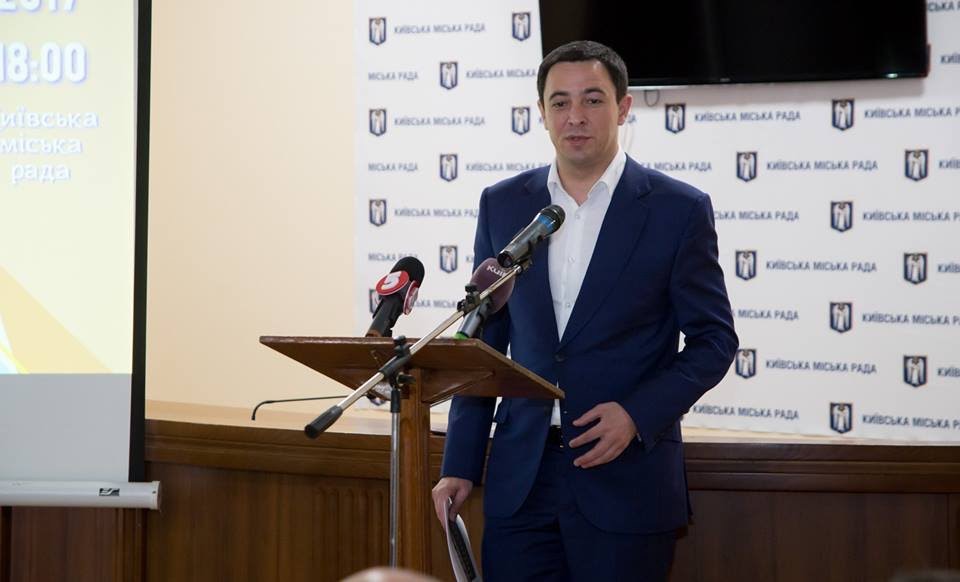 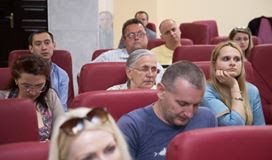 Киев: впервые в Украине касательно Общественного бюджета
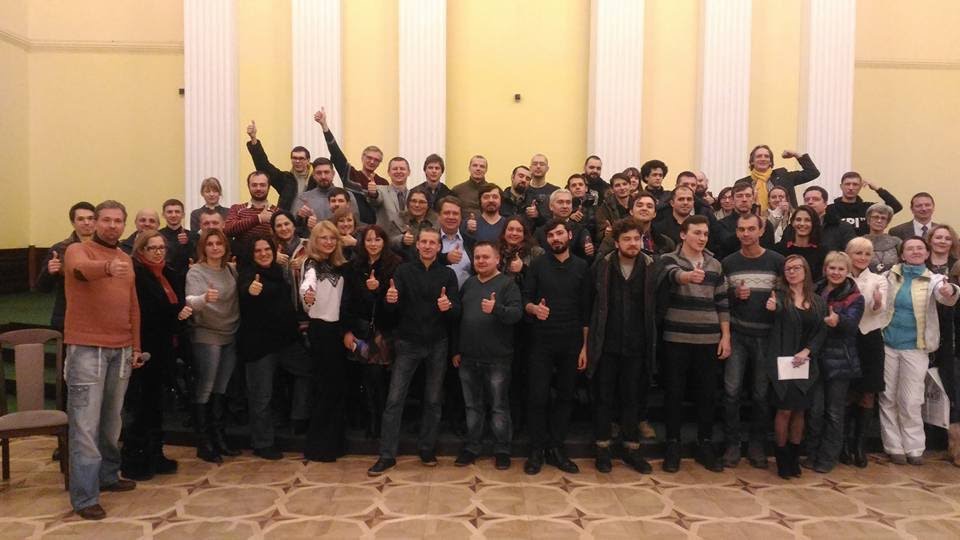 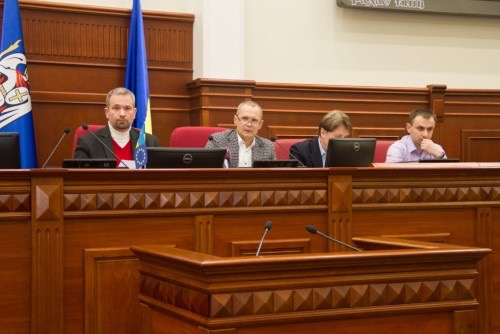 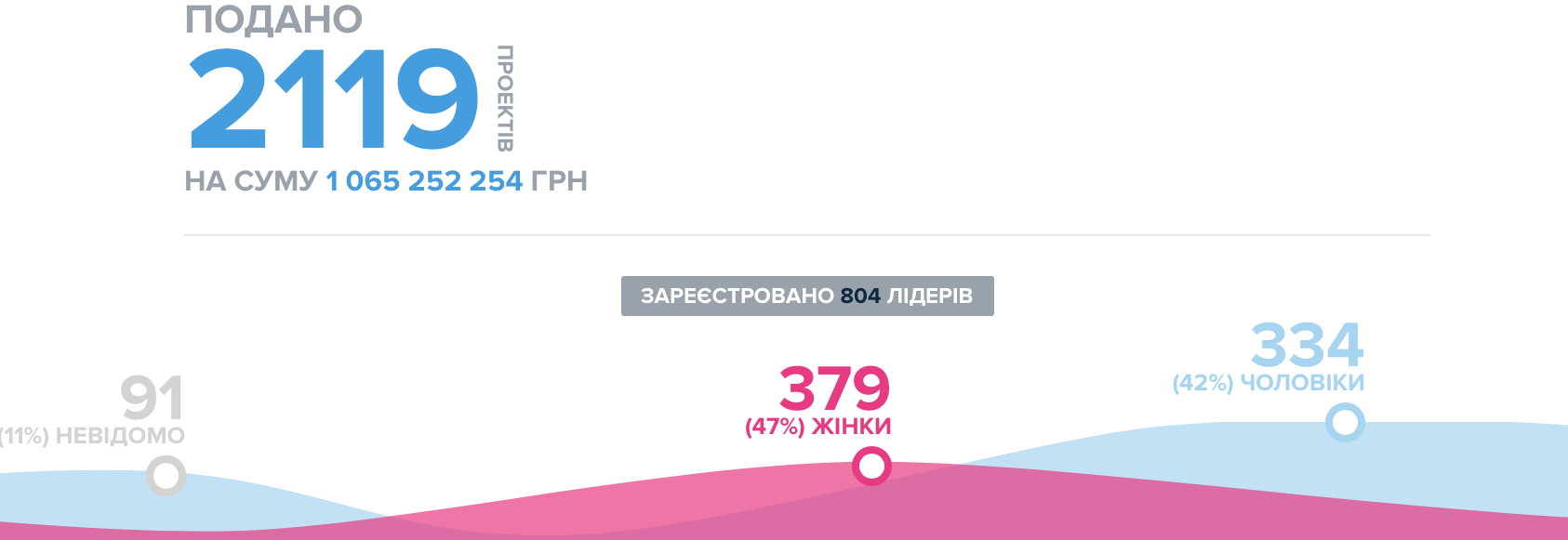 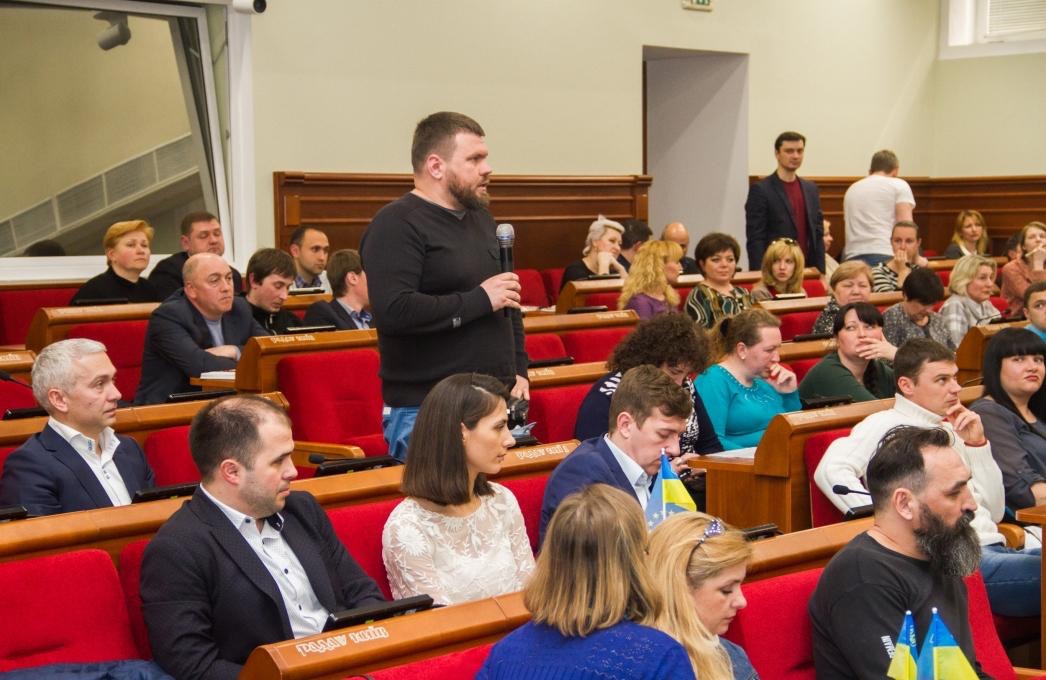 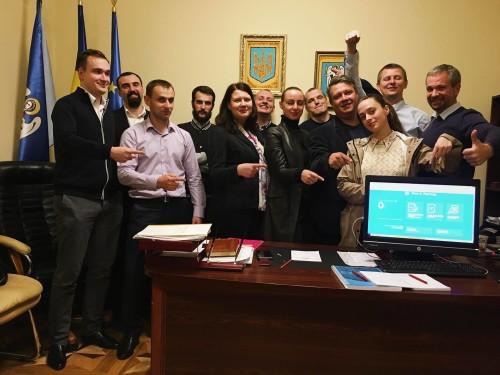 Реализация
90+%
Команд% 70+
+ШКОЛА ГБ
Сопоставление точек зрения: 
 эксперты  vs.  обычные жители
ЛЬВОВ        vs.      ХАРЬКОВ
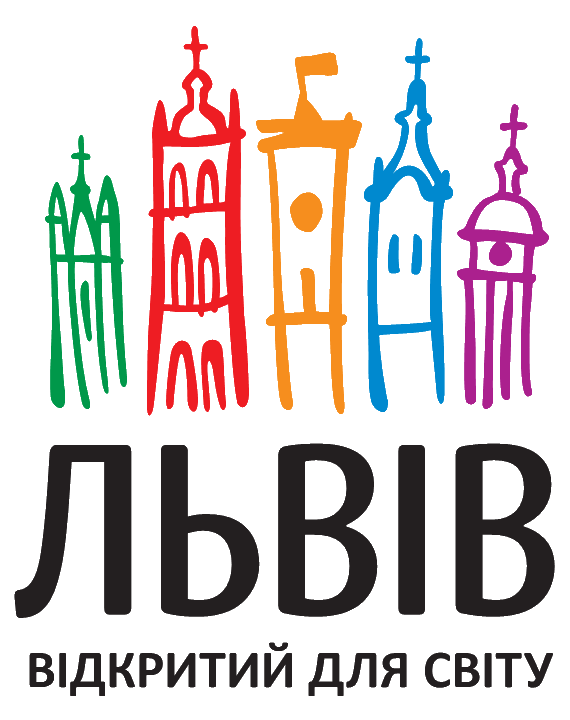 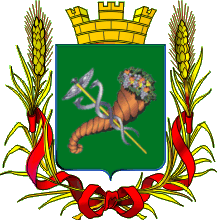 1 место в опросе жителей города про удовлетворение властью
(IRI – International Republican Institute, 2017)
1 место в экспертном 
Рейтинге прозрачности городов
(TI - Transparency International, 2017)
3. Ивано-Франковск
5. Киев
36. Харьков
40. Одесса
2. Ивано-Франковск
5. Одесса
11. Львов
18. Киев
Данные IRI касательно качества сервисов в ОМС за 2018 год
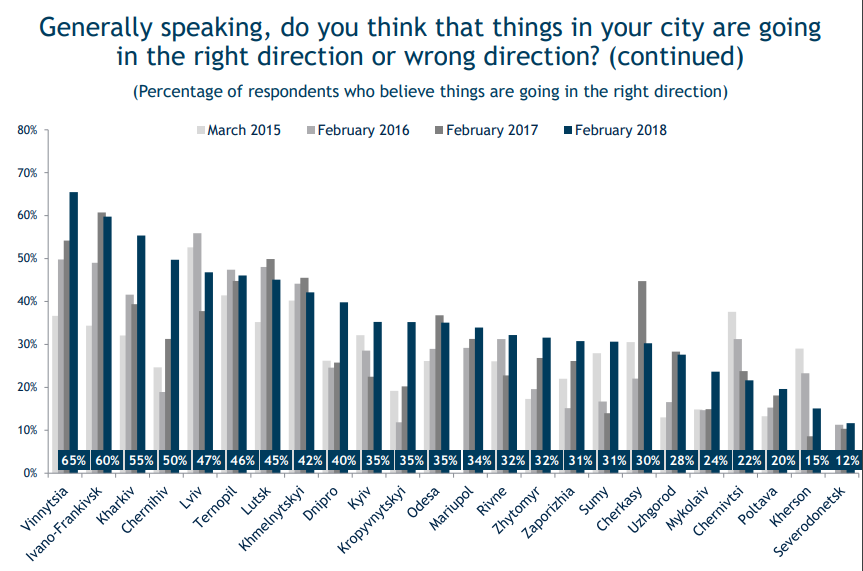 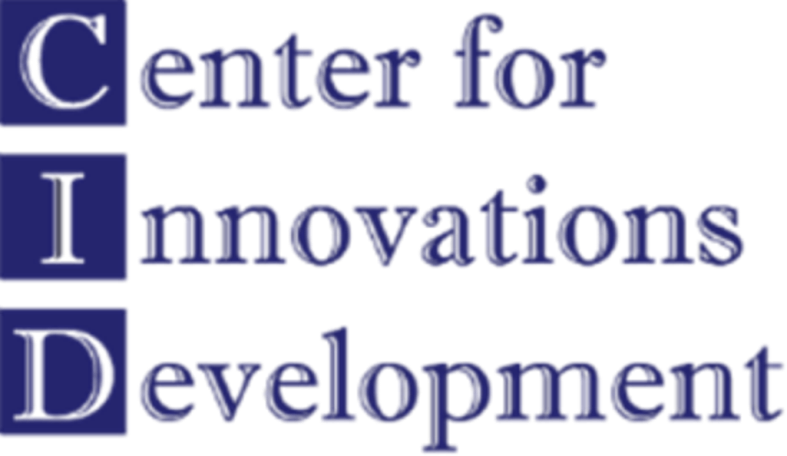 eDem (э-народовластие) - важно для новой политики
э-голосувание
референдумы
петиции
отзыв депутатов 
оценка чиновников 
прозрачностьть власти и бюджетов
"государство в смартфоне"
...
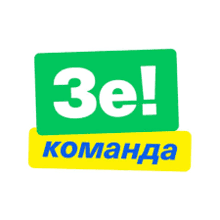 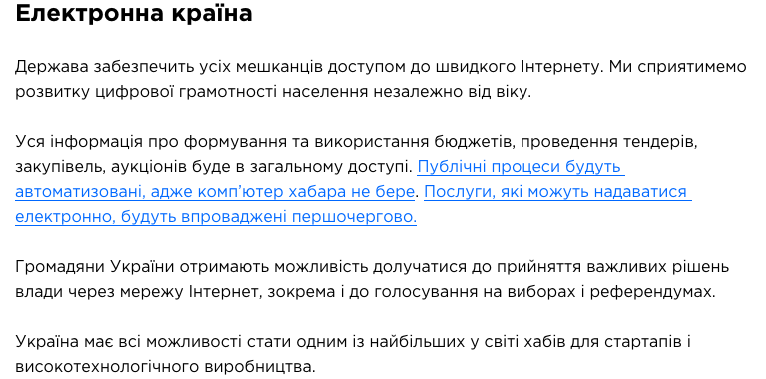 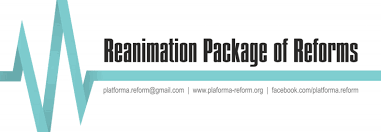 Э-Демократия в Украине: 
Yes/No :)     
Следующие шаги?

Mail: info@cid.center
FB/Skype: Loboyko
www.CID.center
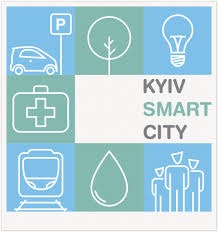 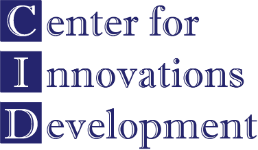